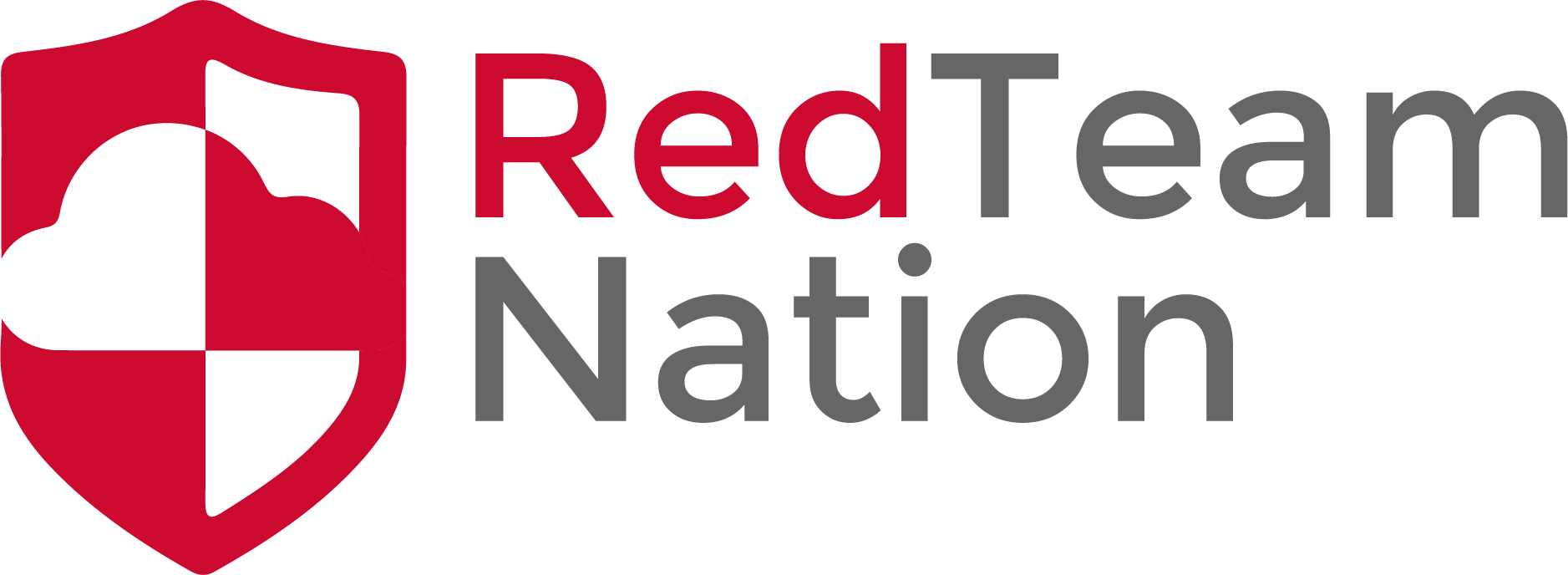 Python
CEO/Lead Instructor: Brandon Dennis, OSCP
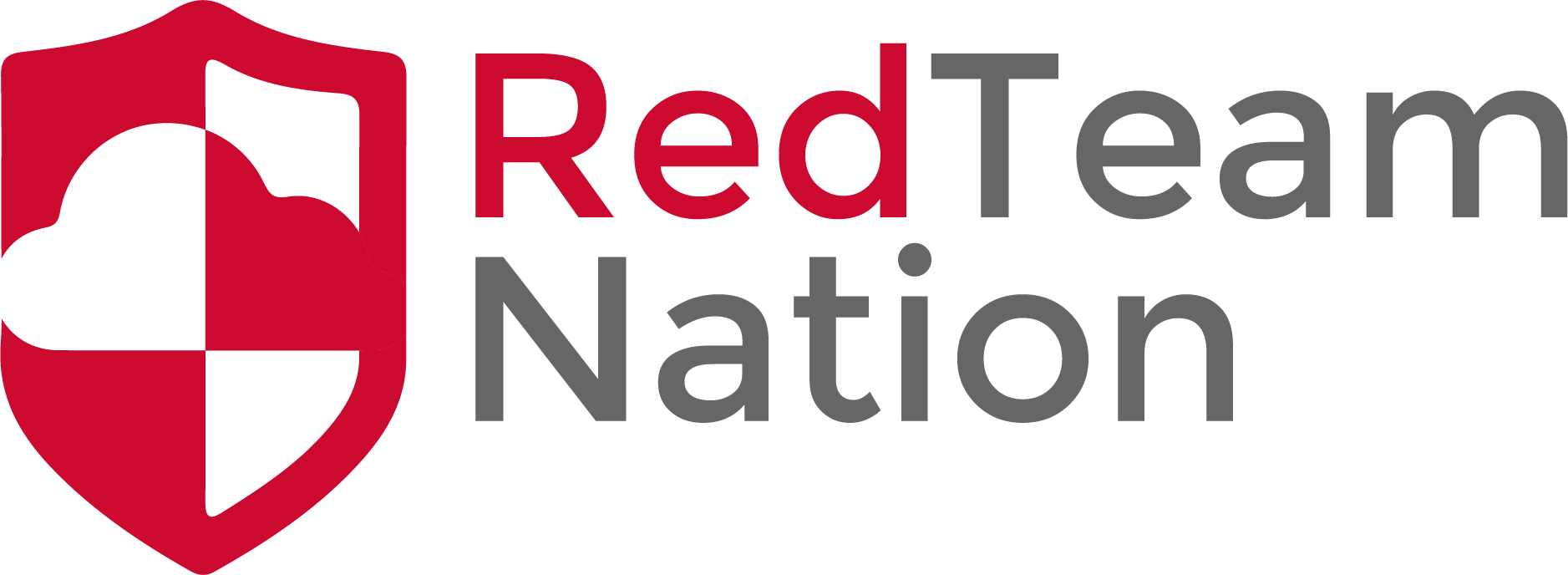 Why Python?
Used for quick scripts and tools
Many production machines have python installed
Useful in a lot of use cases when exploiting a machine
Easy to understand source code